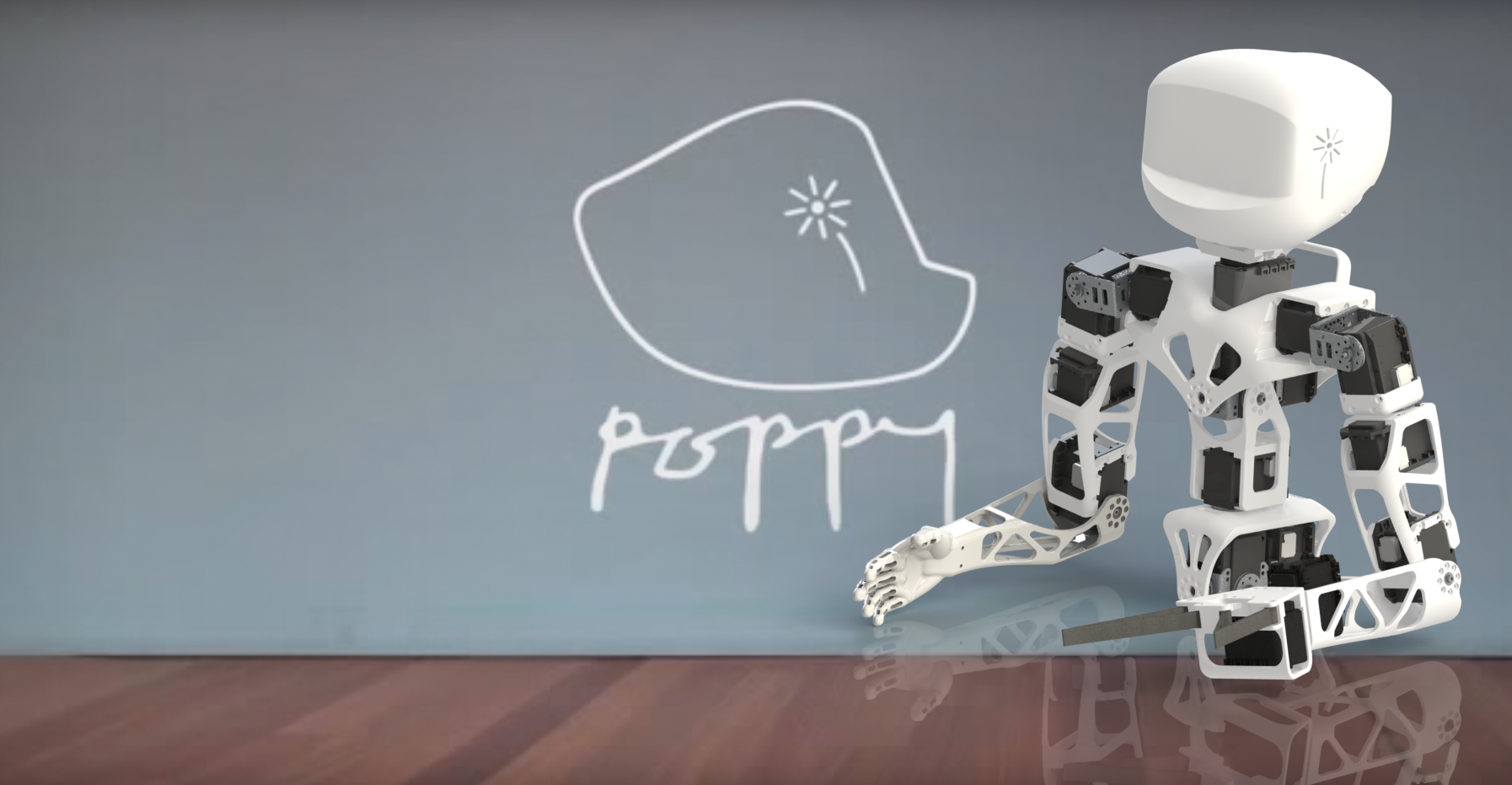 THEMA POPPY Kit de préhension
Groupe Poppy et les cafards
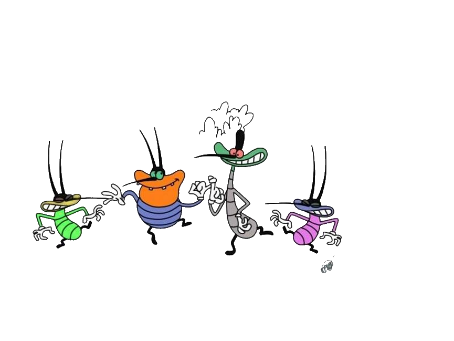 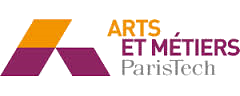 BA-2A 2015-2016
LOPEZ Tom – LANGLOIS Arthur – BOULEZ Thomas – GENTY Robin
1
INDEX
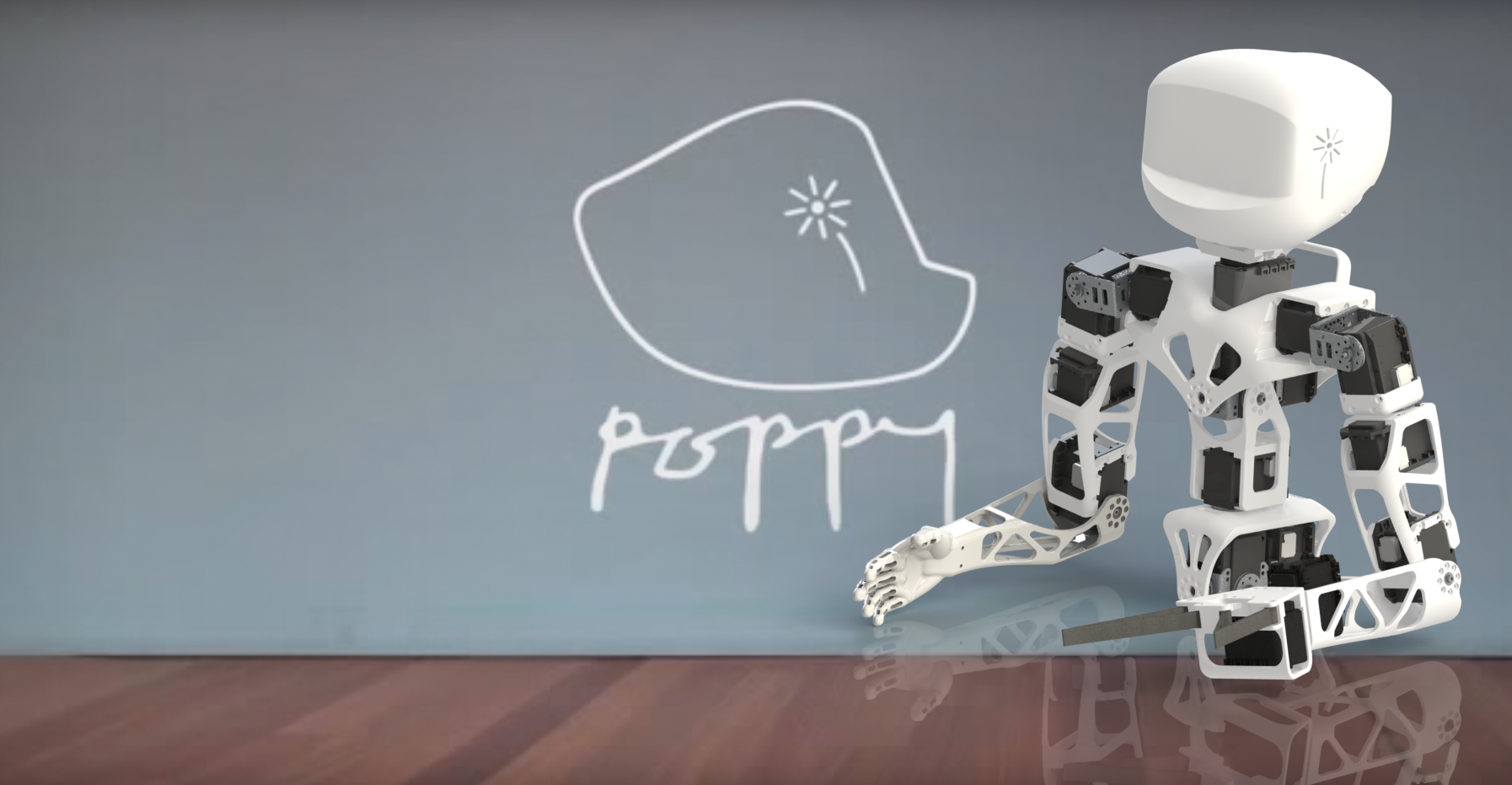 ORGANISATION

CONCEPT DE FONCTIONNEMENT

MODÉLISATION - PRDIM

MODÉLISATION DES PIÈCES
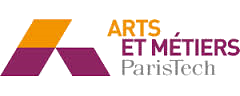 BA-2A 2015-2016
LOPEZ Tom – LANGLOIS Arthur – BOULEZ Thomas – GENTY Robin
2
ORGANISATION
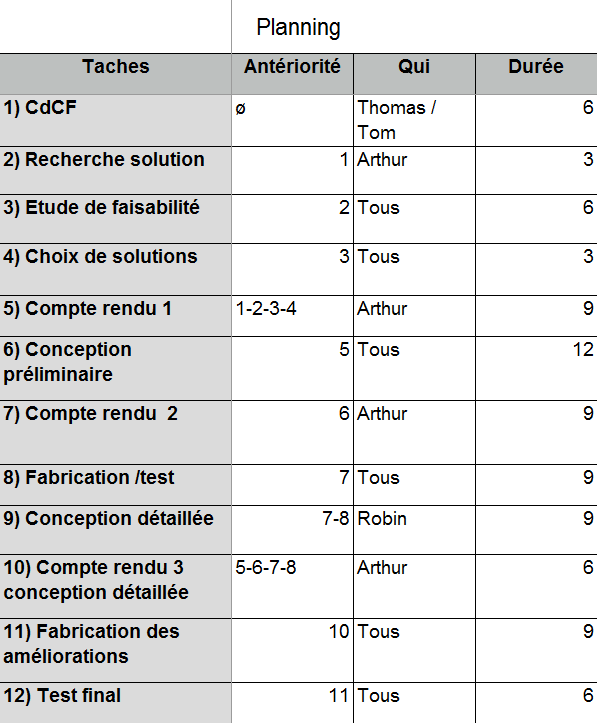 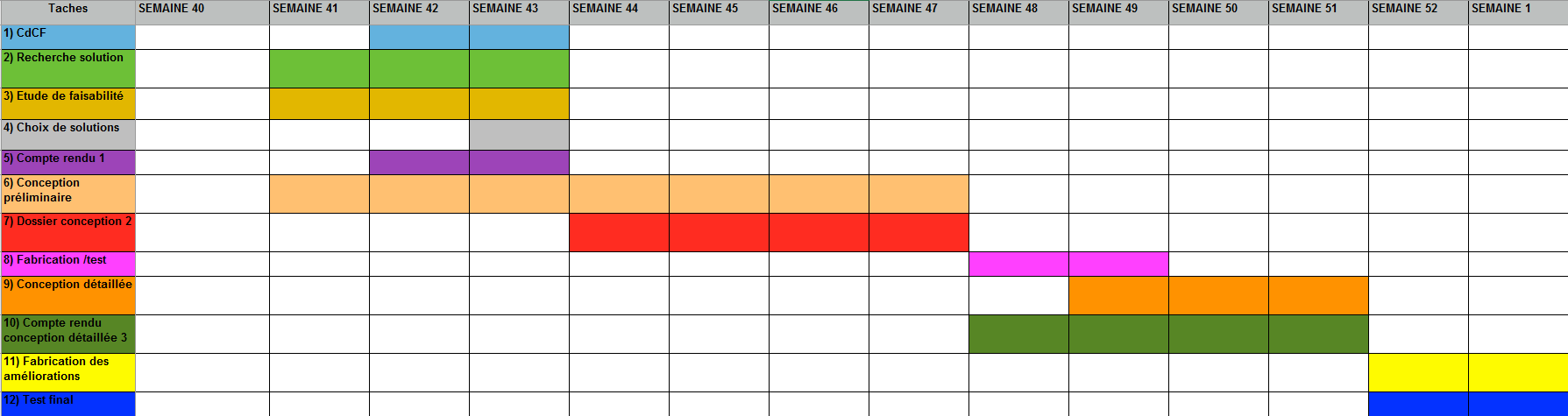 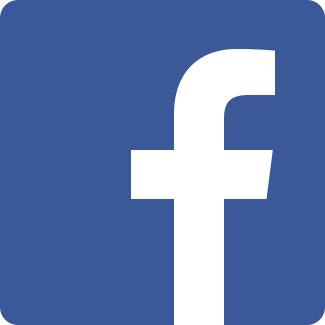 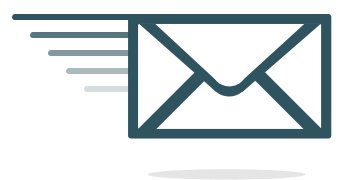 3
CONCEPT DE FONCTIONNEMENT
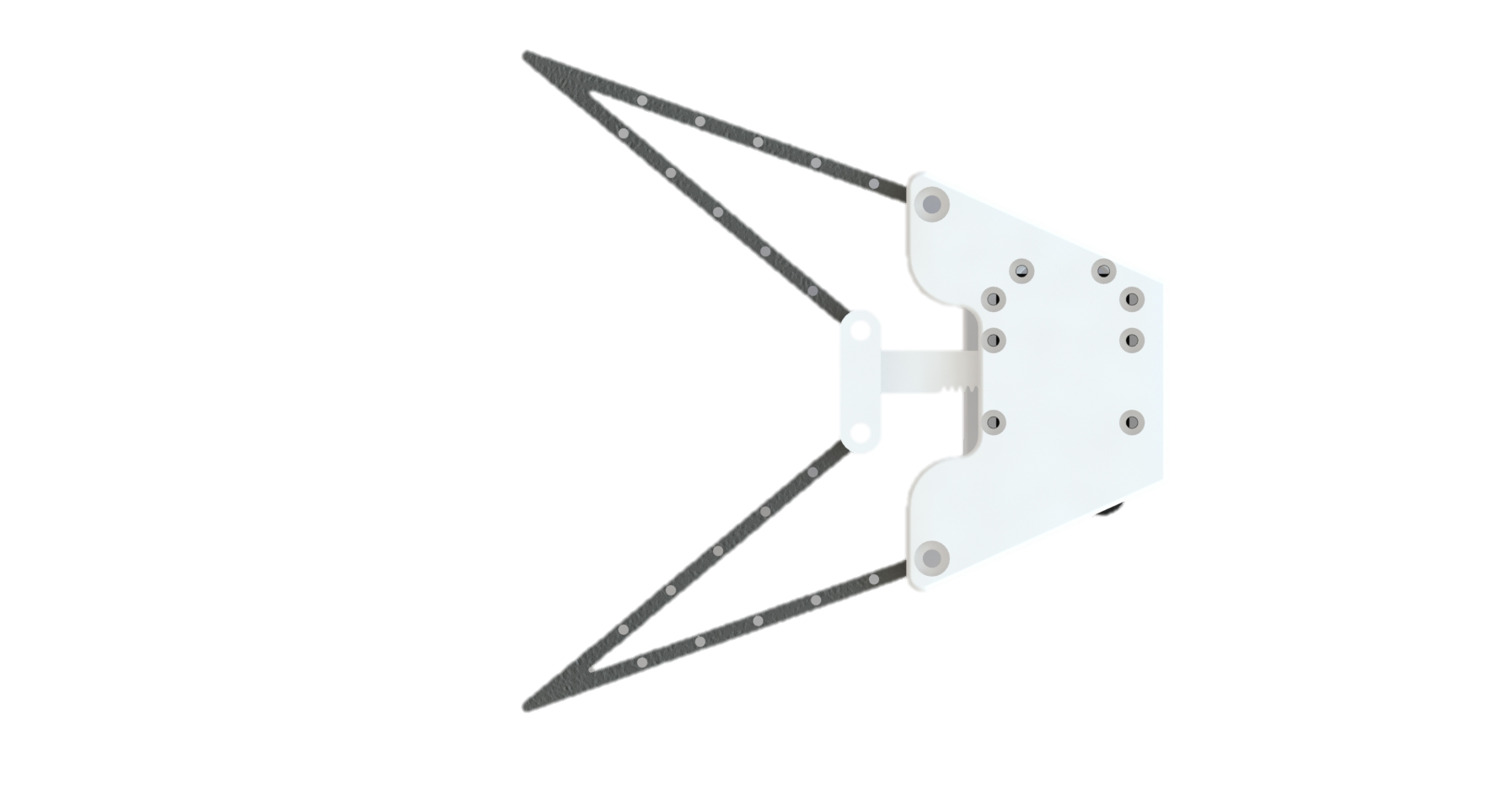 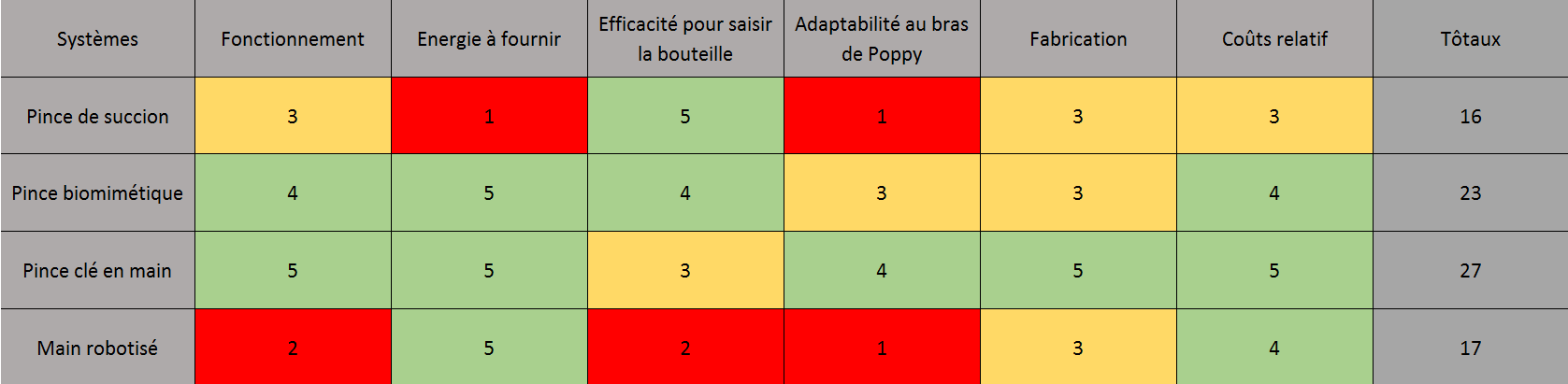 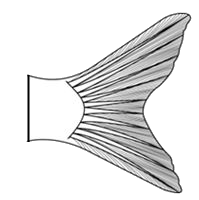 s
/critères
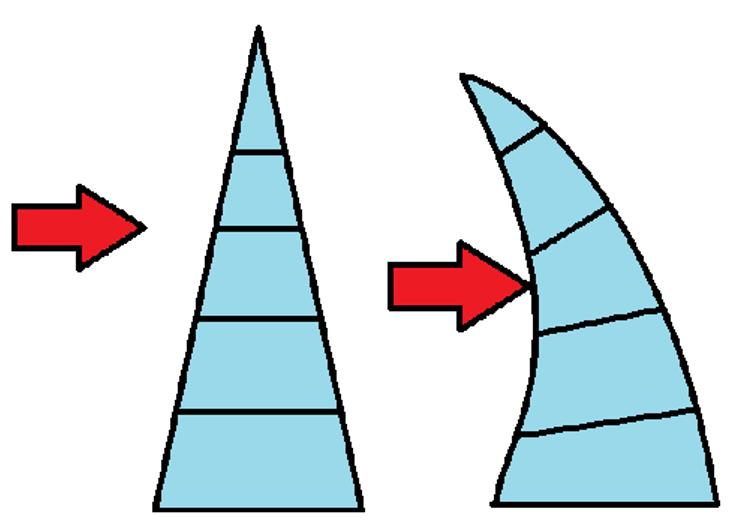 e
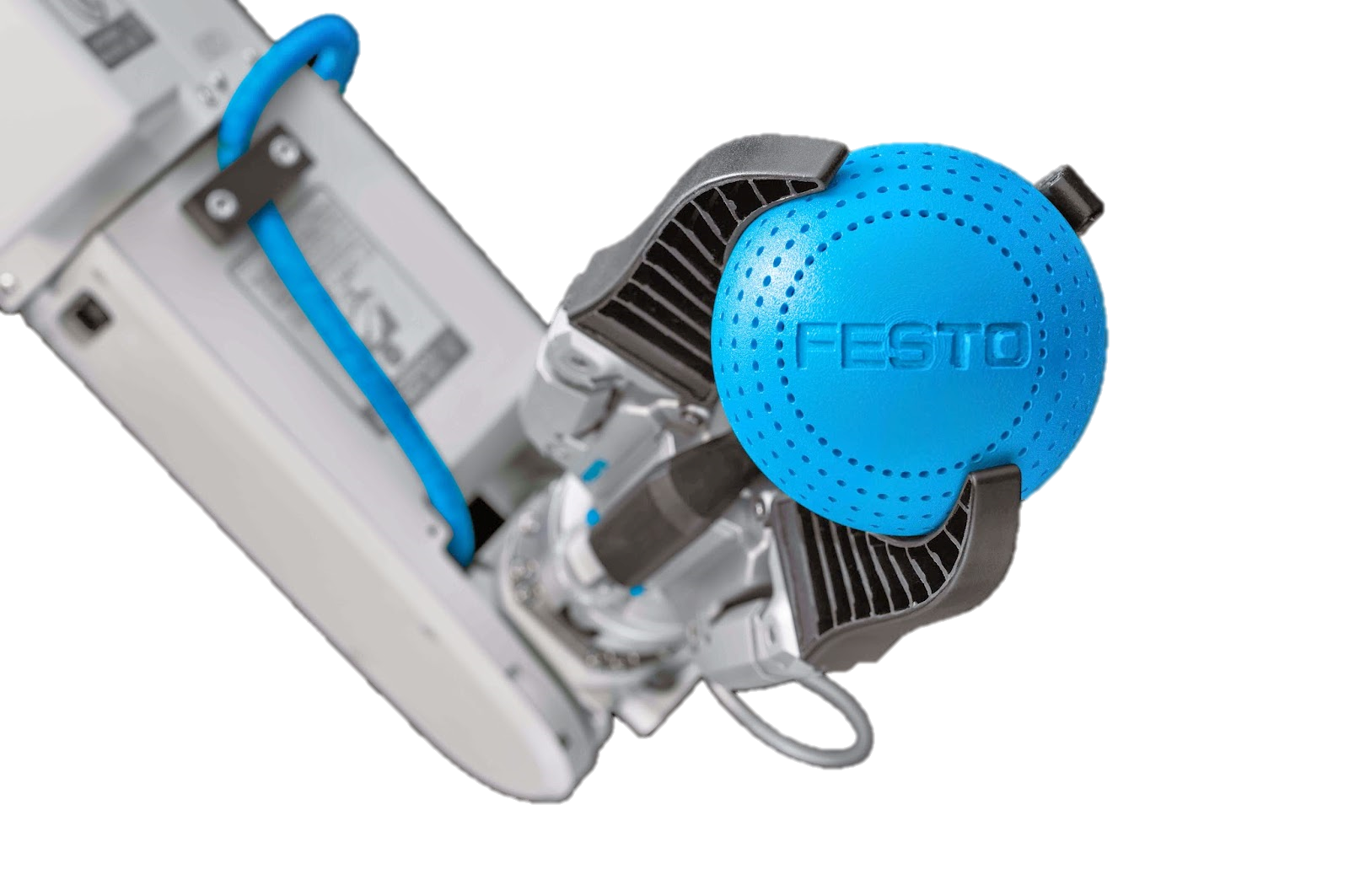 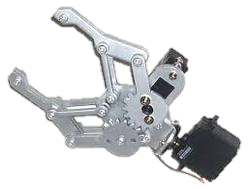 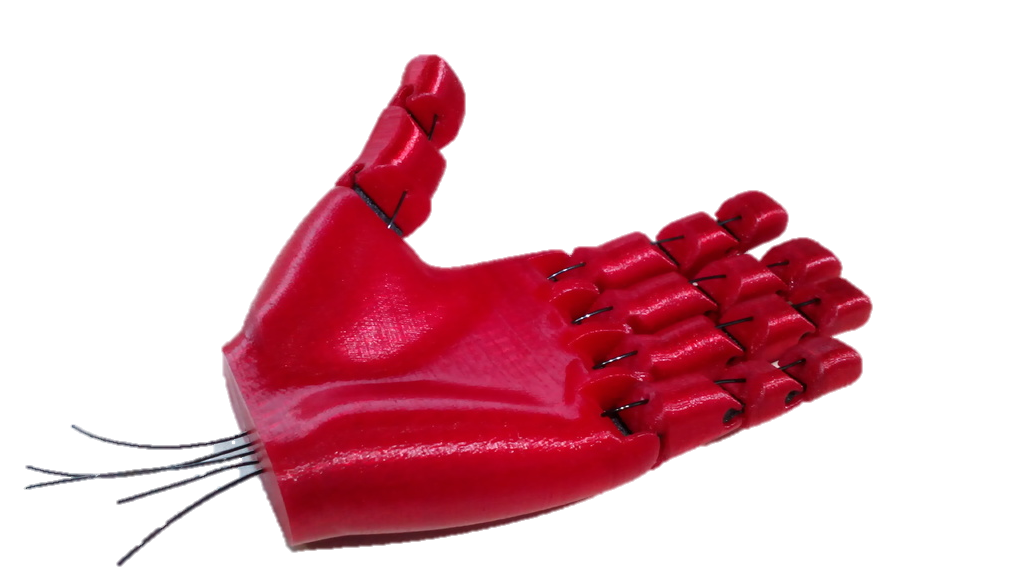 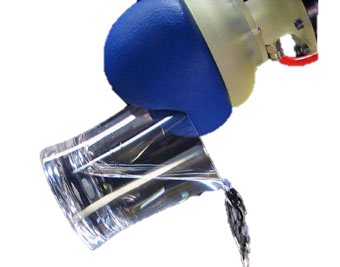 4
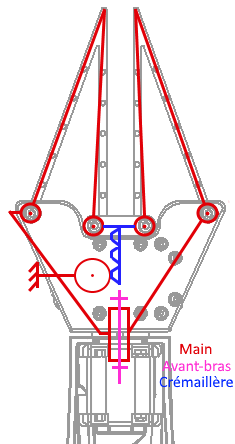 MODÉLISATION - PRDIM
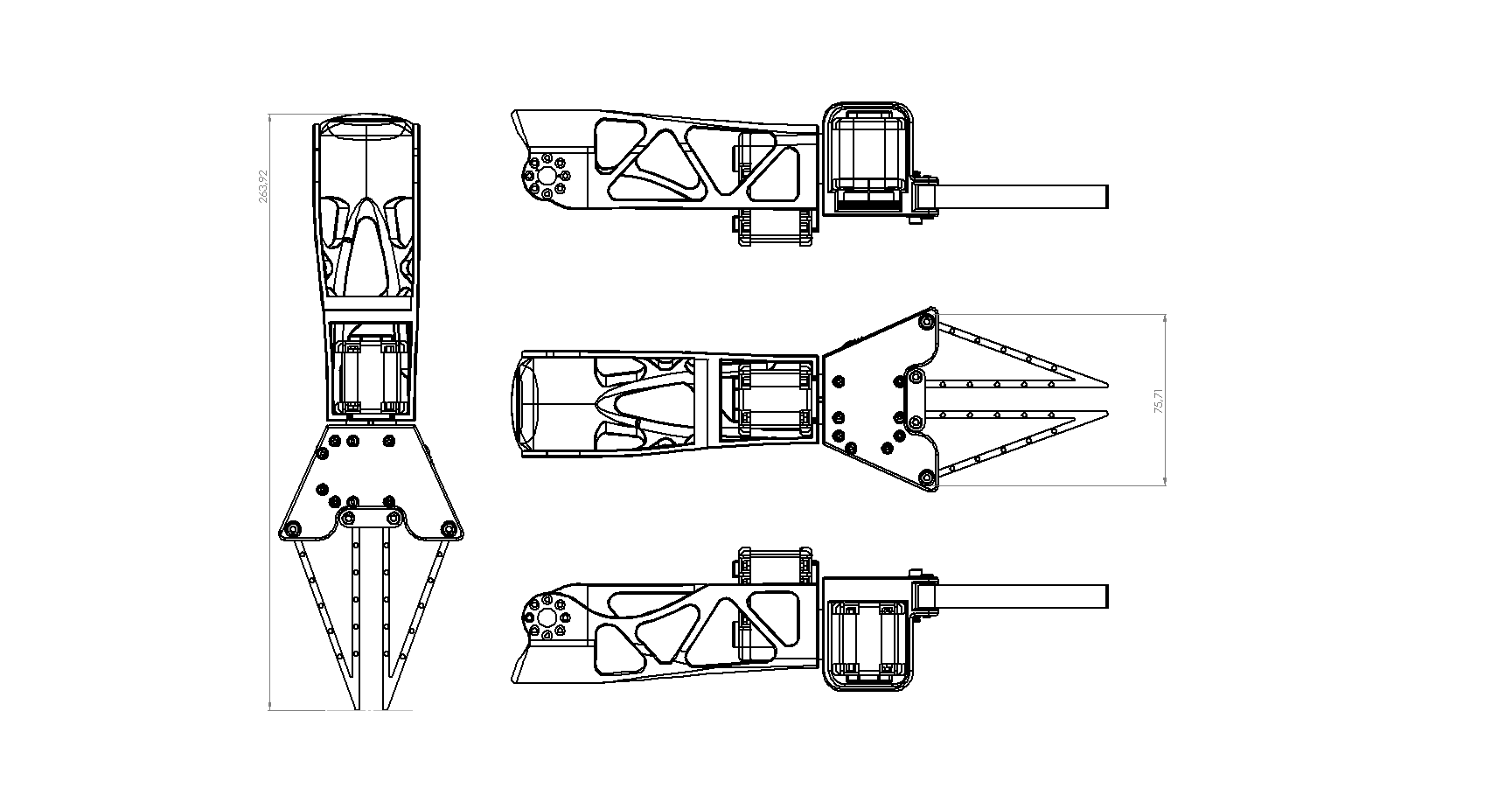 5
[Speaker Notes: Place pour mettre 2 moteurs + crémaillère + pivot]
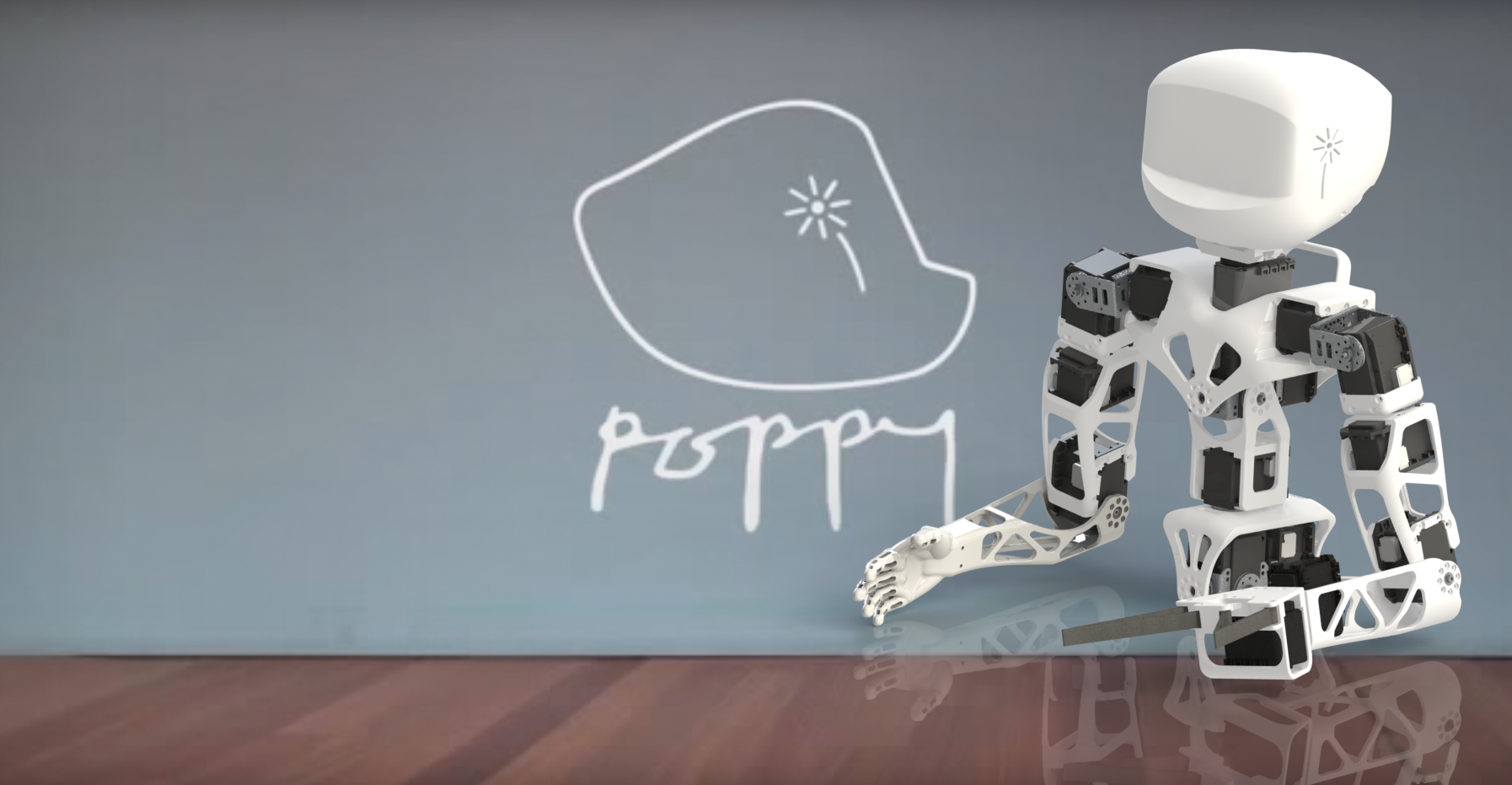 MODÉLISATION DES PIÈCES
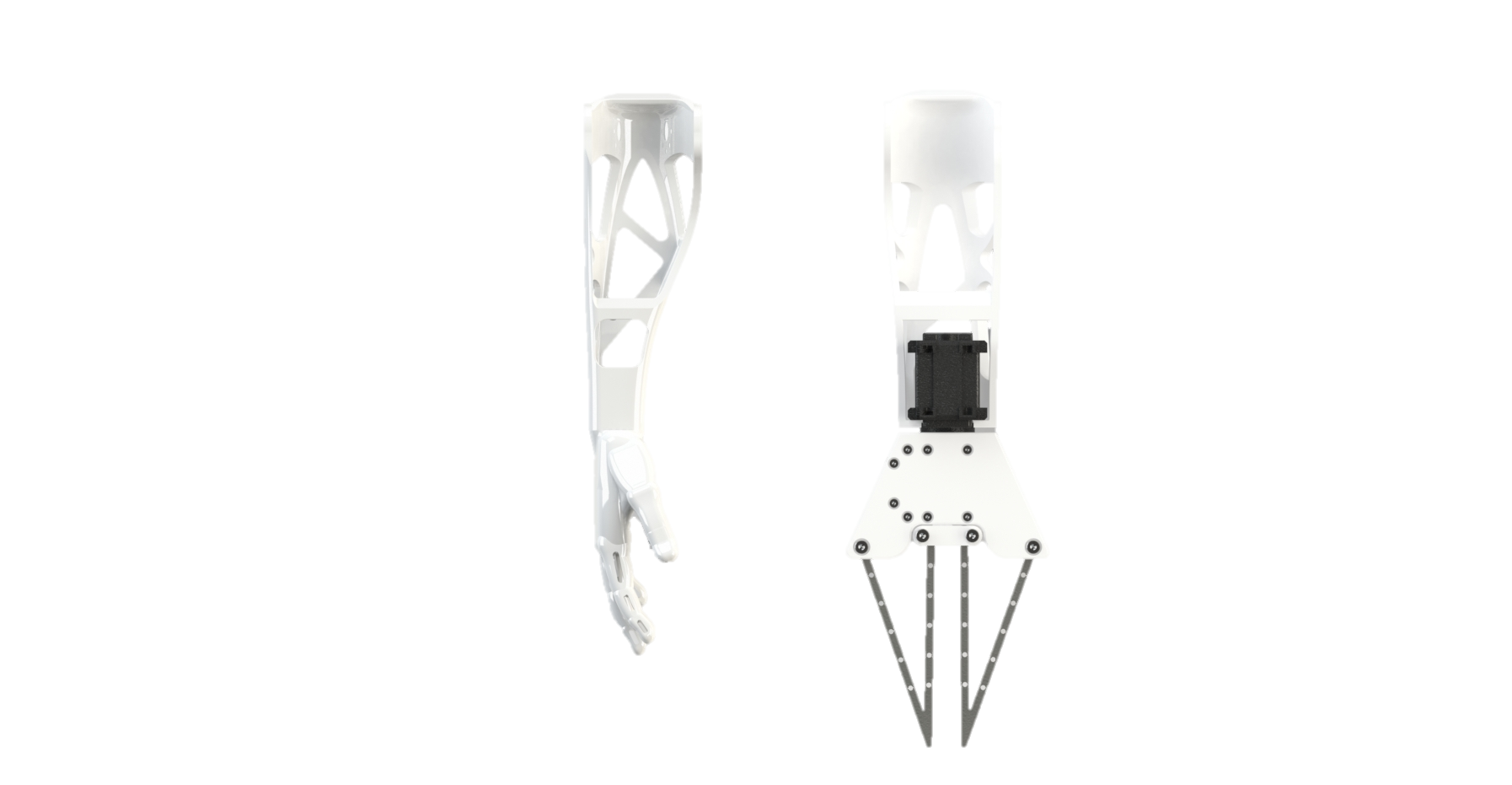 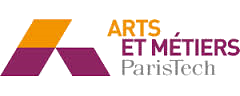 BA-2A 2015-2016
LOPEZ Tom – LANGLOIS Arthur – BOULEZ Thomas – GENTY Robin
6
[Speaker Notes: explique élargissement avant bras + dessin de la main + profil dents]